Cradle Installation
Deployment Options
RR020/03: January 2023
Contents
Software components
All users in one location:
Single-user installation
Local network – local clients
Local network – centralised clients
Some users in other locations – remote users:
Remote users – remote clients
Remote users – centralised clients
Web browser access:
Direct web connections
Using proxy servers
[Speaker Notes: The URL for video RC07301 is: http://youtu.be/1sTGji-V3K8]
Software Components	1
The software components used in a Cradle system are:
Project Manager
Manage databasesand Cradle servers
Web UI
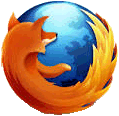 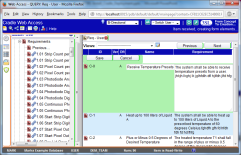 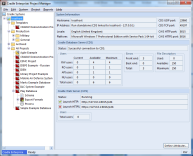 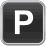 Load documents and other data
Document Loader
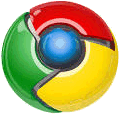 CWS
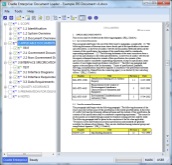 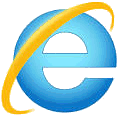 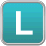 Use Cradle from web browser, no need to install Cradle
Desktop Tools
WorkBench
CDS
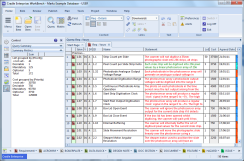 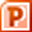 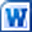 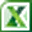 Cradle
Databases
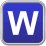 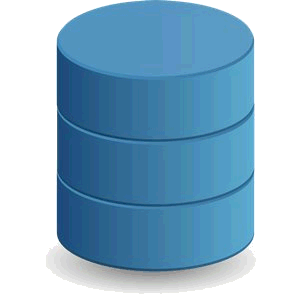 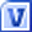 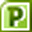 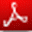 Create and manage project information
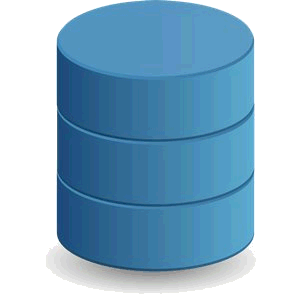 Document Publisher
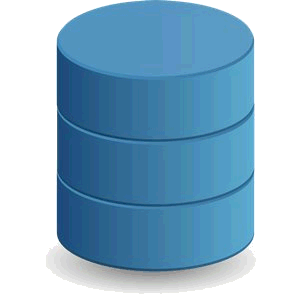 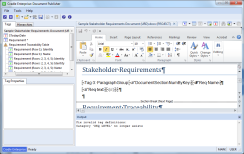 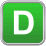 Cradle client component
Cradle server component
Non-Cradle component
Publish project documentation
Single-User Installation	2
All software components are installed on, and viewed on, one computer:








Do this by:
Install all of Cradle on: the user’s computer		
During installation, select: Standalone Mode
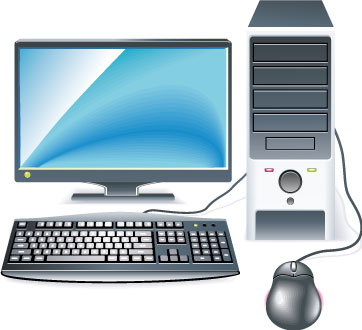 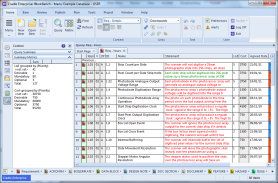 CDS
CWS
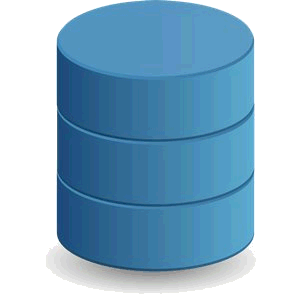 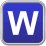 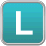 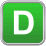 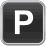 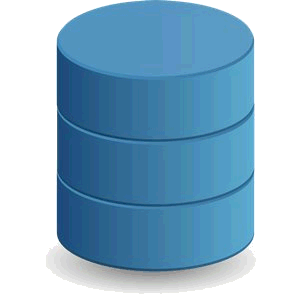 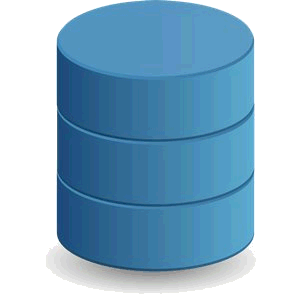 [Speaker Notes: The URL for video RC06401 is: http://youtu.be/Xw6QYNWeJMY
The URL for video RC06501 is: http://youtu.be/fBbBM4rnQpw]
Local Network – Local Clients	3
Cradle servers installed on Cradle Server, Cradle clients installed on users’ computers:
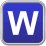 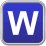 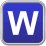 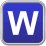 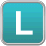 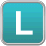 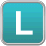 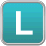 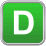 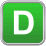 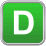 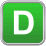 CDS
CWS
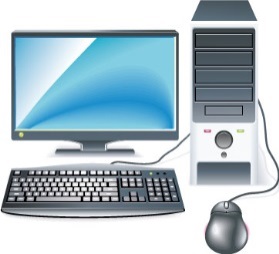 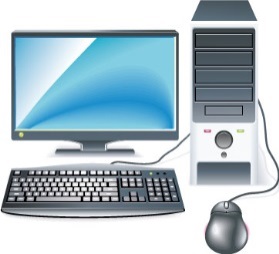 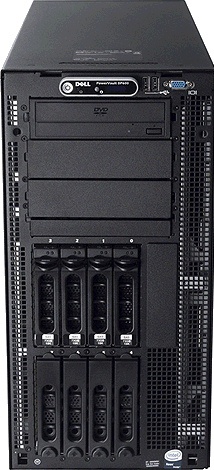 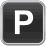 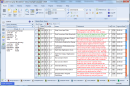 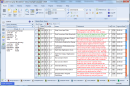 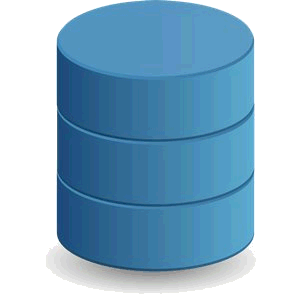 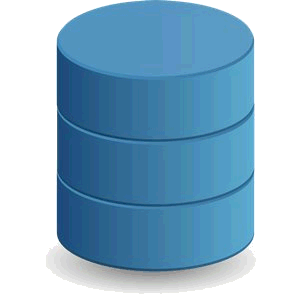 Cradle Server
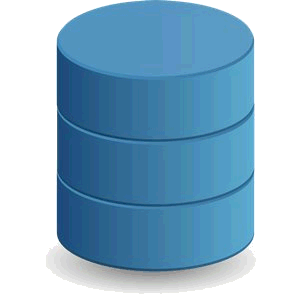 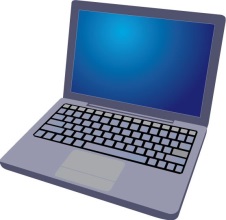 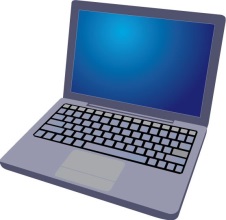 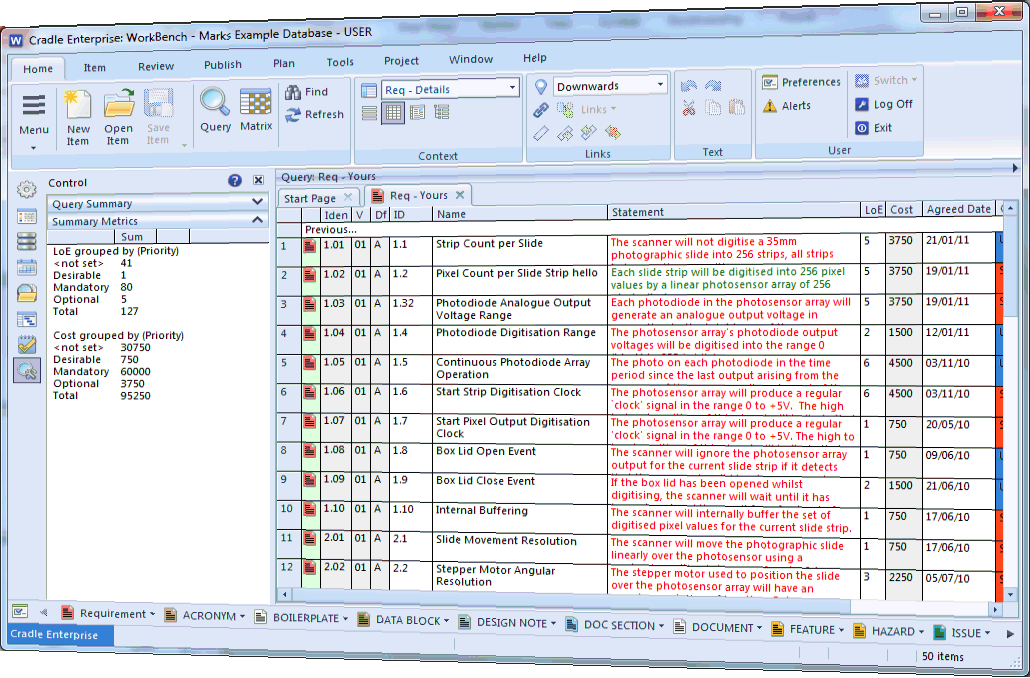 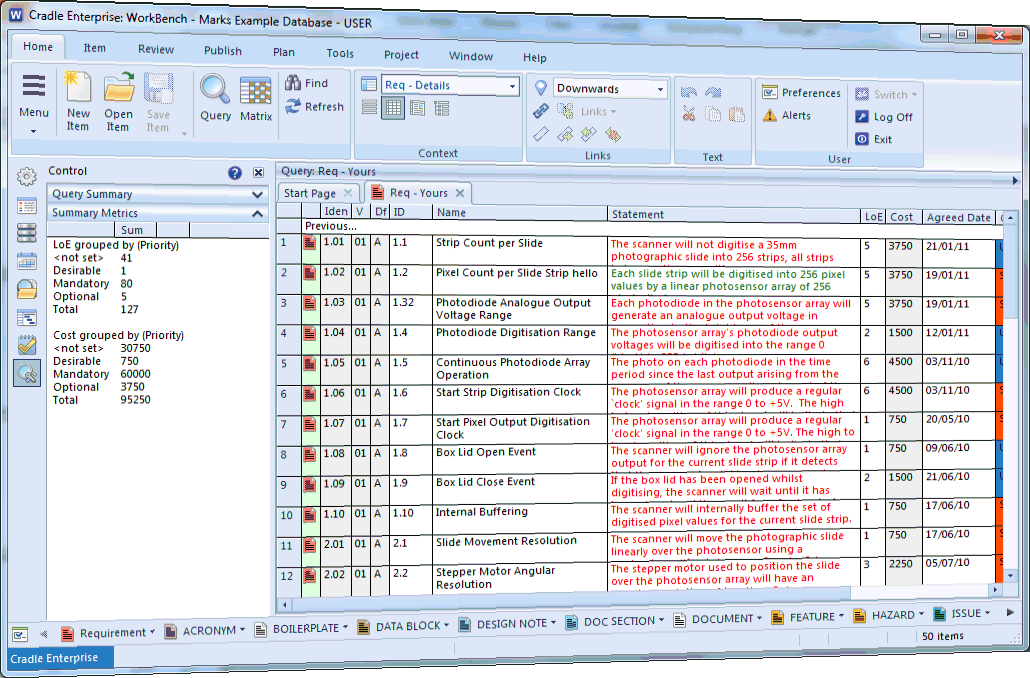 Local Network – Local Clients: 2
Do this by:
Install Cradle servers on: Cradle Server		
Install Cradle clients on: every user’s computer	
During installation, enter Cradle Server hostname/IP address
Automatically creates CRADLE_CDS_HOST environment variable
Cradle clients authenticate through Cradle or LDAP (such as Active Directory)
Performance:	GOOD
Advantages:	Simple installation process		Minimum effect on existing hardware
Disadvantage:	Multiple Cradle installations to maintain
[Speaker Notes: The URL for video RC06601 is: http://youtu.be/Eug3thtuS2Q
The URL for video RC06701 is: http://youtu.be/rg64dFHXSr0]
Local Network – Centralised Clients	4
Cradle servers installed on Cradle Server, Cradle clients installed on Application Server and viewed on users’ computers:
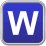 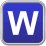 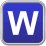 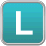 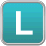 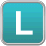 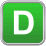 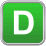 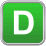 CDS
CWS
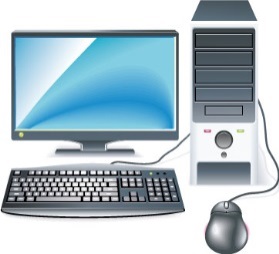 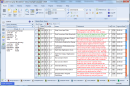 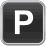 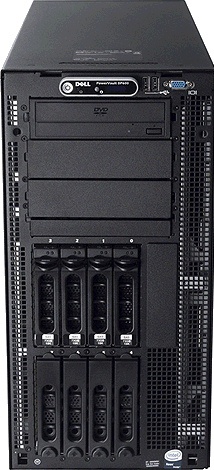 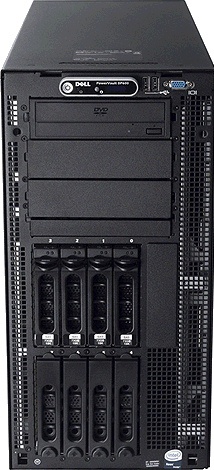 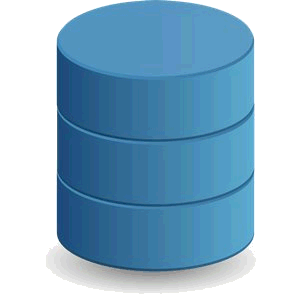 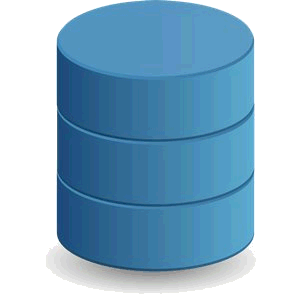 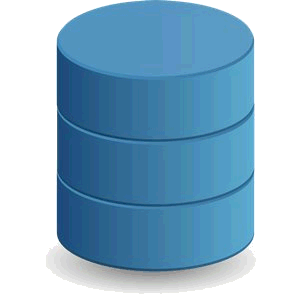 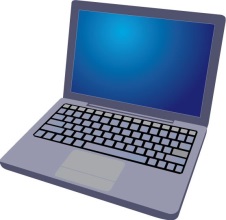 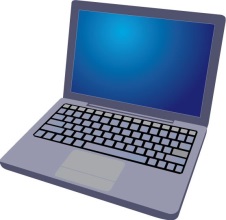 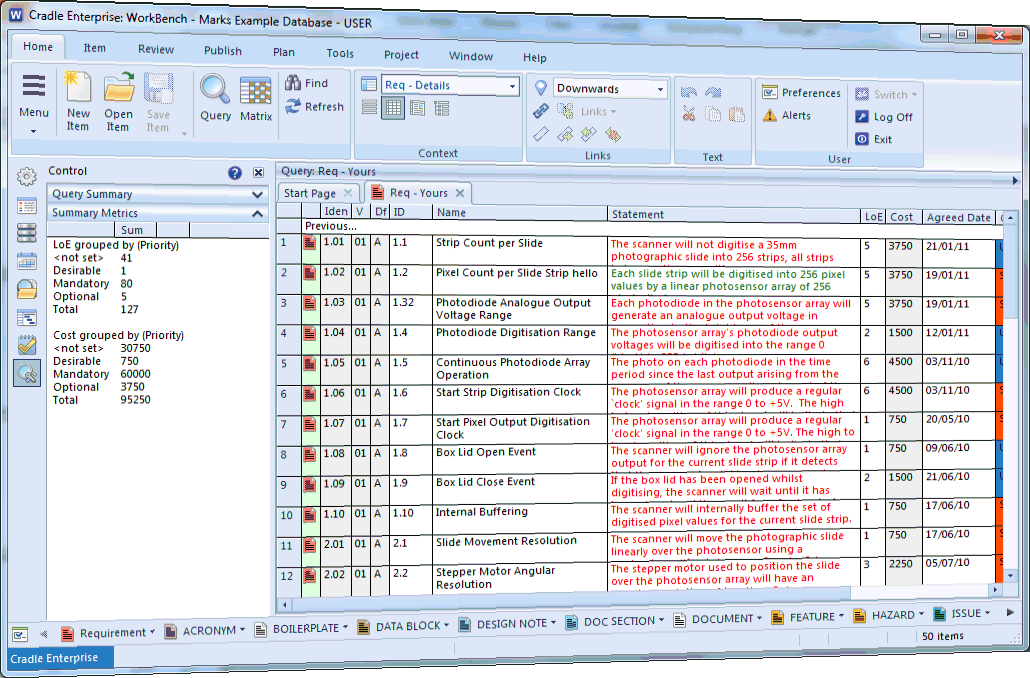 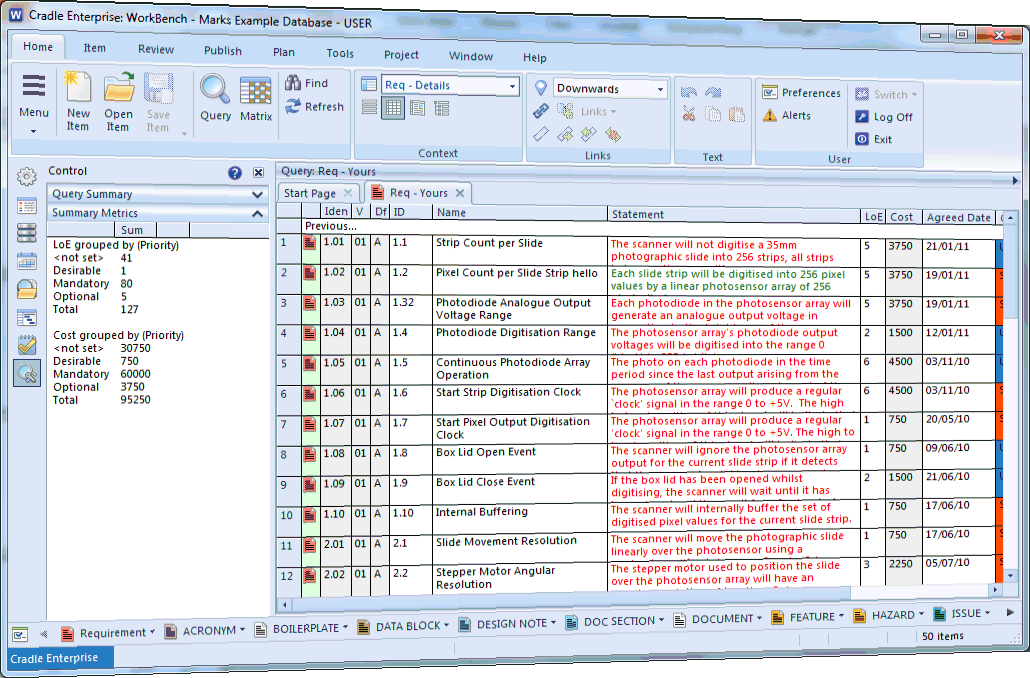 Application Server
Cradle Server
Cradle communications
Virtual desktop (VDI) communications
Local Network – Centralised Clients: 2
Do this by:
Install Cradle servers on: Cradle Server		
Install Cradle clients (once) on: Application Server	
Runs Cradle clients for all users, many processes running simultaneously
Users either:	Login to remote desktop on Application Server (eg Microsoft RDC)                  or:	Publish Cradle clients to users’ local desktops by:		2X, Ericom, Citrix (or other virtual desktop infrastructure – VDI)
Cradle Server and Application Server can be the same machine
Cradle clients authenticate through Cradle or LDAP (such as Active Directory)
Performance:	GOOD
Advantages:	Simple maintenance, only 1 or 2 Cradle installations		Only need desktop applications (Office etc) on Application Server
Disadvantage:	May need new or upgraded hardware for the server(s)
[Speaker Notes: The URL for video RC06601 is: http://youtu.be/Eug3thtuS2Q
The URL for video RC06701 is: http://youtu.be/rg64dFHXSr0]
Remote Users – Remote Clients	5
Cradle servers installed on Cradle Server, Cradle clients installed on users’ computers:
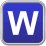 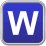 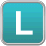 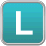 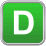 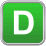 CDS
CWS
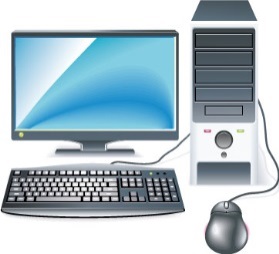 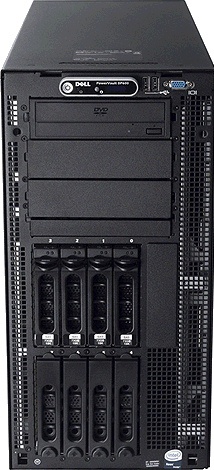 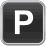 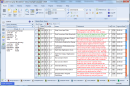 Firewall
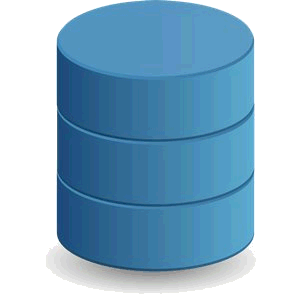 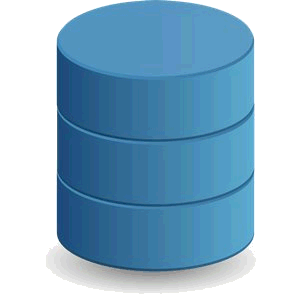 Cradle Server
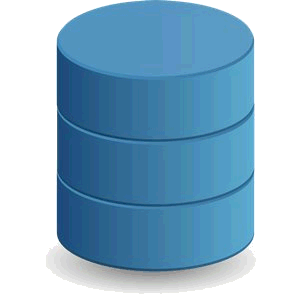 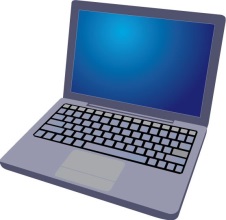 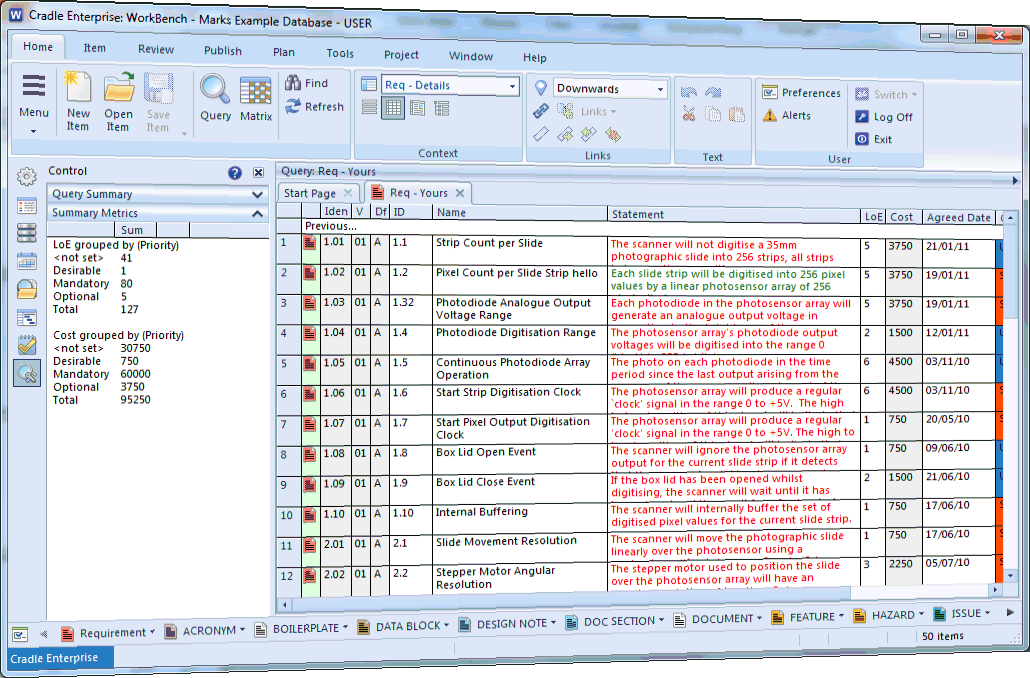 Firewall
Cradle communications
VPN communications
Remote Users – Remote Clients: 2
Do this by:
Install the Cradle servers on: Cradle Server		
Install the Cradle clients on: every user’s computer	
During installation, enter Cradle Server hostname/IP address
Automatically creates CRADLE_CDS_HOST environment variable
Open ports in firewall for Cradle communications, use NAT between firewall (external IP) and Cradle Server, or
Use VPN for Cradle communications, so Cradle uses existing VPN hole in firewall
Cradle clients authenticate through Cradle or LDAP (such as Active Directory)
May need port in firewall for LDAP authentication
Performance:	MAY BE POOR:	Depends on delay between user and CDS 				CDS does server-side processing automatically
Advantage:	Minimum effect on existing hardware
Disadvantage:	Multiple Cradle installations to maintain
[Speaker Notes: The URL for video RC06601 is: http://youtu.be/Eug3thtuS2Q
The URL for video RC06701 is: http://youtu.be/rg64dFHXSr0]
Remote Users – Centralised Clients	6
Cradle servers installed on Cradle Server, Cradle clients installed on Application Server and viewed on users’ computers:
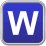 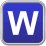 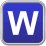 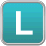 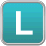 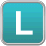 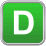 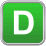 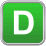 CDS
CWS
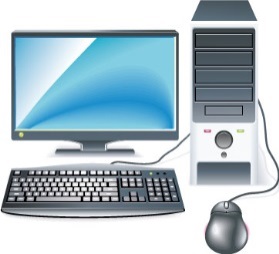 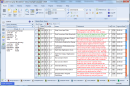 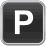 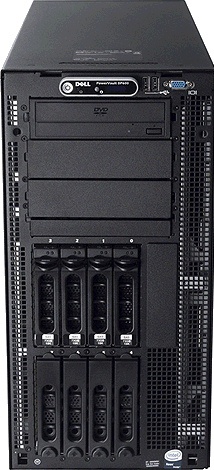 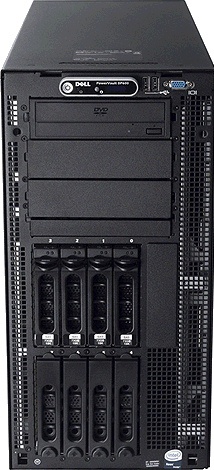 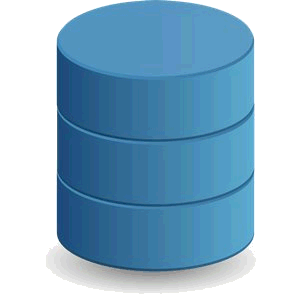 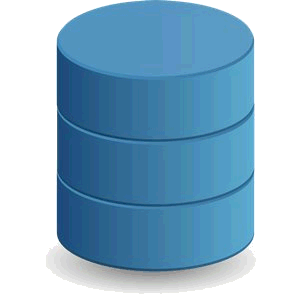 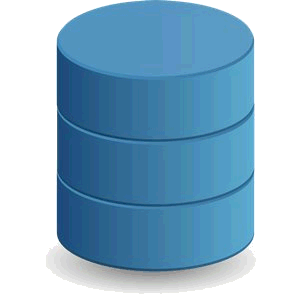 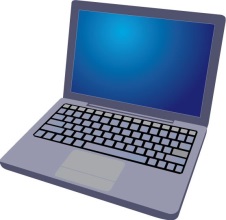 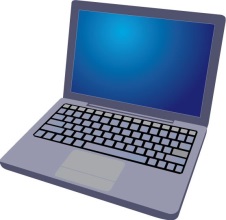 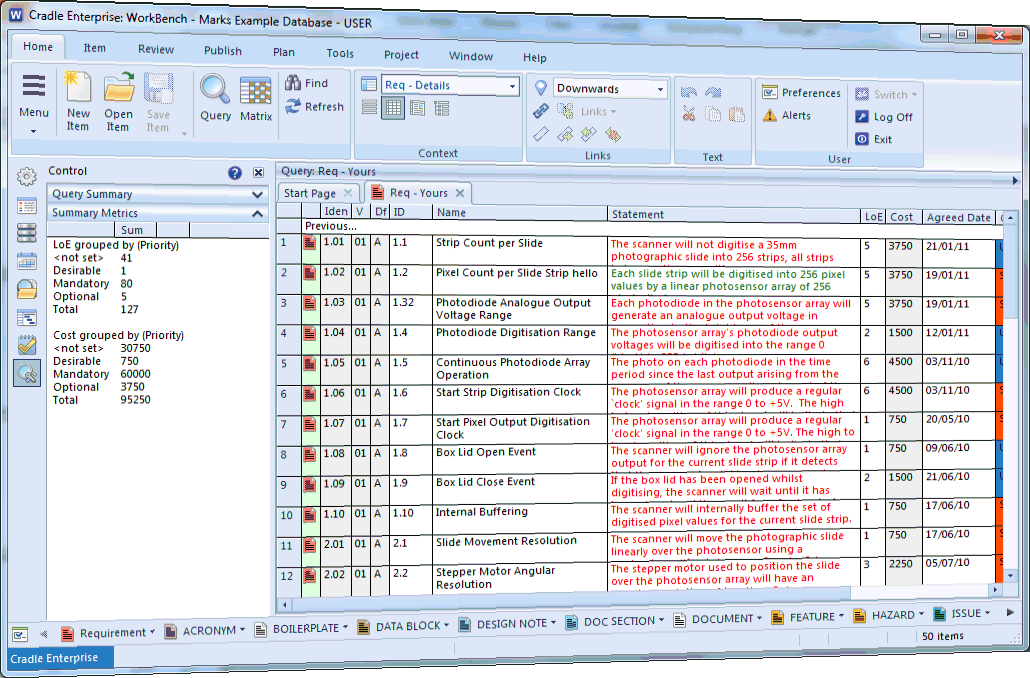 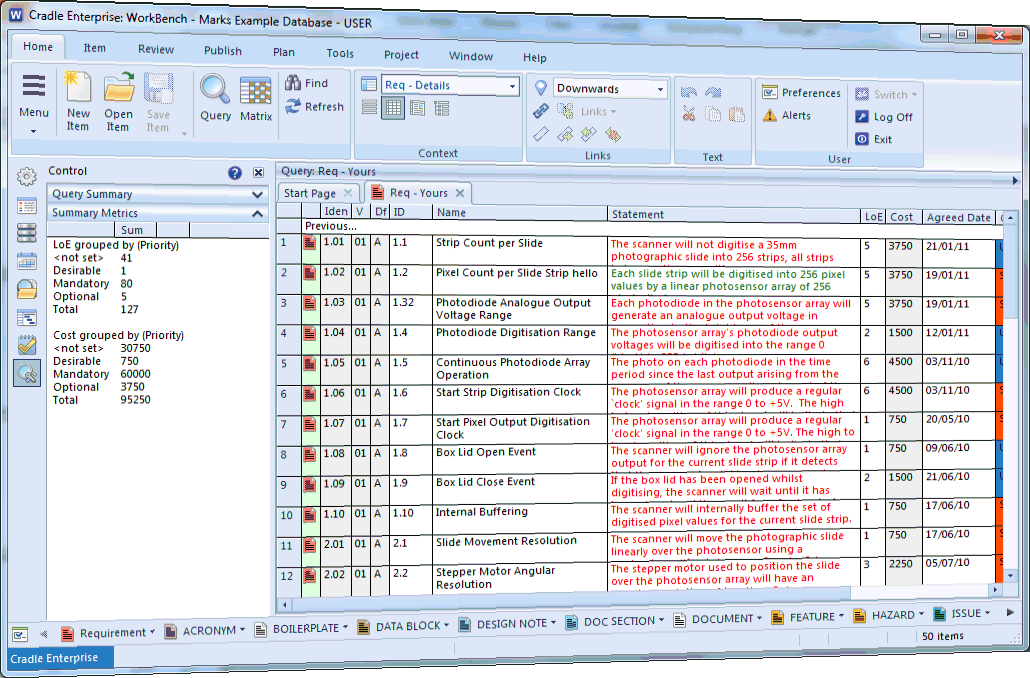 Application Server
Cradle Server
Cradle communications
Virtual desktop (VDI) communications
VPN communications
Remote Users – Centralised Clients: 2
Do this by:
Install the Cradle servers on: Cradle Server		
Install the Cradle clients (once) on: Application Server 	
Runs Cradle clients for all users, many processes running simultaneously
Users either:	Login to remote desktop on Application Server (eg Microsoft RDC)                  or:	Publish Cradle clients to users’ local desktops by:		2X, Ericom, Citrix (or other virtual desktop infrastructure – VDI)
Open port in firewall for VDI, use NAT from firewall (external IP) to Application Server
Or use VPN for VDI, so VDI uses existing VPN hole in firewall
Cradle Server and Application Server can be the same machine
Cradle clients authenticate through Cradle or LDAP (such as Active Directory)
Performance:	GOOD
Advantages:	Simple maintenance, only 1 or 2 Cradle installations		Only need desktop applications (Office etc) on Application Server
Disadvantage:	May need new or upgraded hardware for the server(s)
[Speaker Notes: The URL for video RC06601 is: http://youtu.be/Eug3thtuS2Q
The URL for video RC06701 is: http://youtu.be/rg64dFHXSr0]
Direct Web Connections	7
Web browser on users’ computers connect through firewall to CWS on Cradle Server:
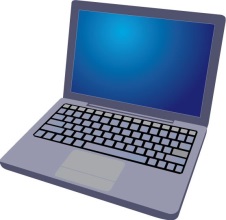 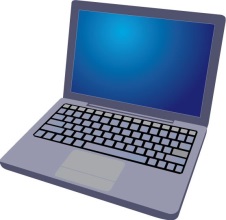 CDS
CWS
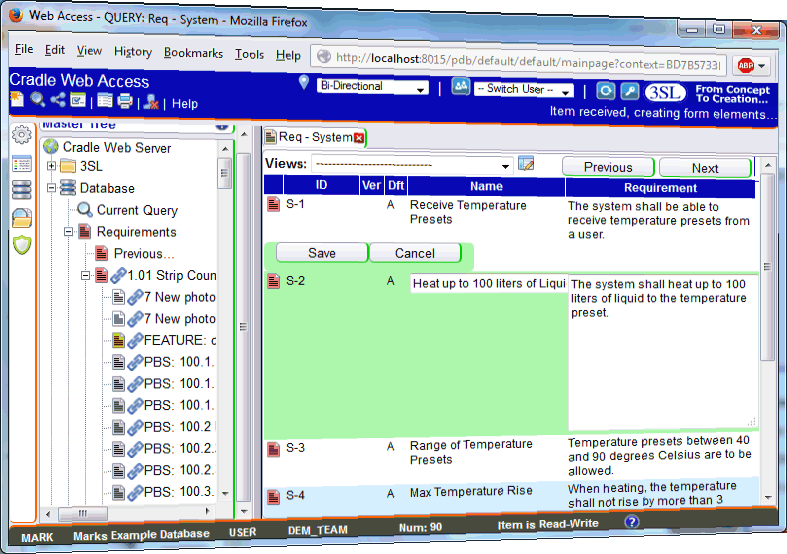 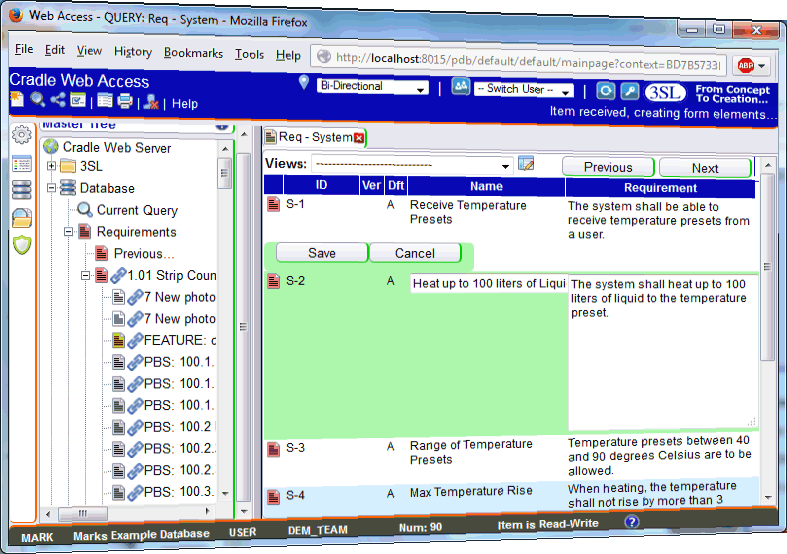 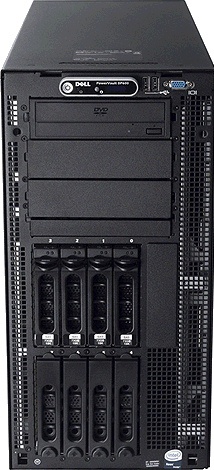 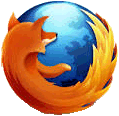 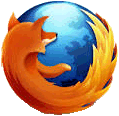 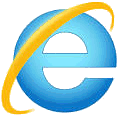 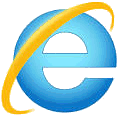 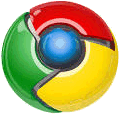 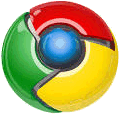 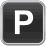 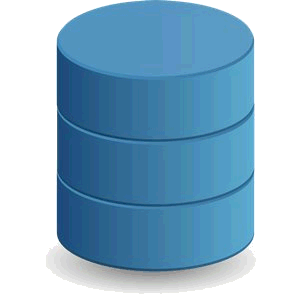 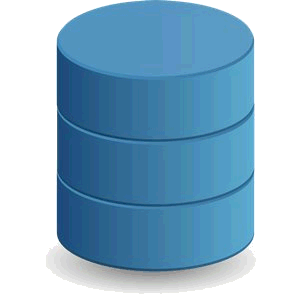 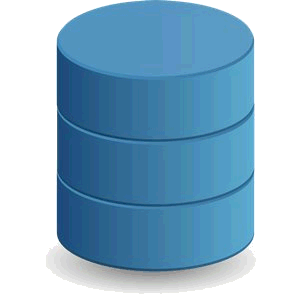 Cradle Server
HTTP or HTTPS communications
VPN communications
Direct Web Connections: 2
Do this by:
Install the Cradle servers on: Cradle Server		
Cradle web UIs are zero thickness, no local plug-ins / add-ons needed
Remote users connect over HTTP or HTTPS through company firewall
Open ports in firewall for HTTP or HTTPS, use NAT between firewall (external IP) and Cradle Server, or
Use VPN for web connection, tunnel HTTP or HTTPS through VPN hole in firewall
CWS authenticates web users through Cradle or LDAP (such as Active Directory)
Performance:	GOOD
Advantage:	Simplest installation for web users
Disadvantages:	Cannot easily implement single-sign-on for web users		Blocking of invalid remote IPs more difficult
[Speaker Notes: The URL for video RC06701 is: http://youtu.be/rg64dFHXSr0]
Using Proxy Servers	8
Web browser on users’ computers connect through firewall to proxy server thatrelays to CWS on Cradle Server:
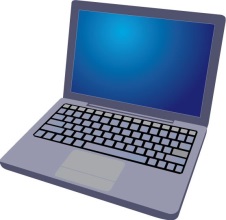 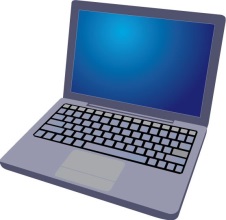 CDS
CWS
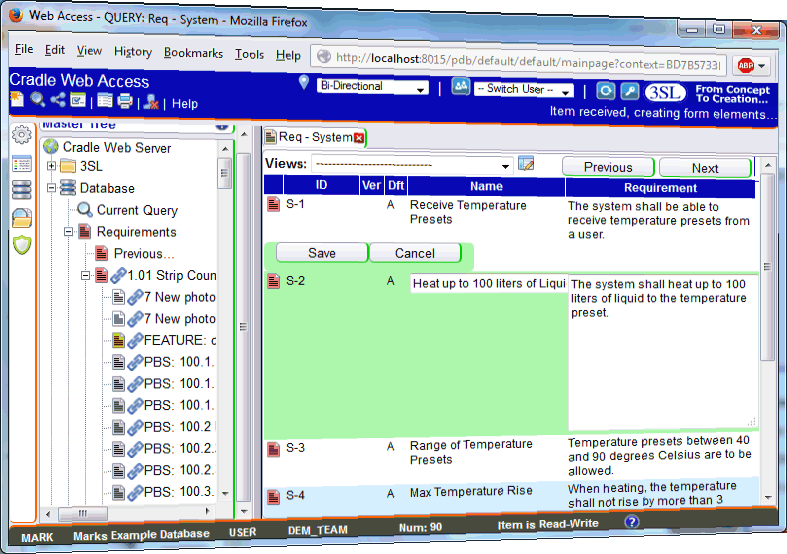 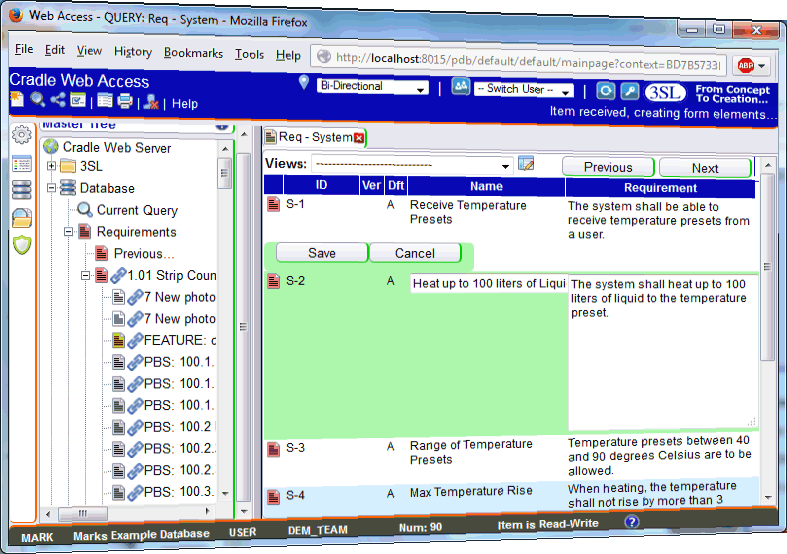 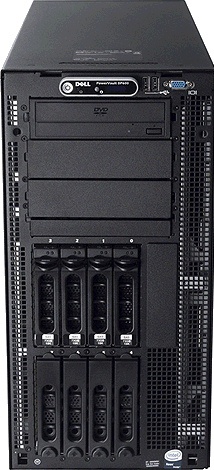 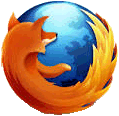 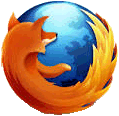 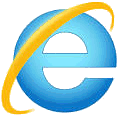 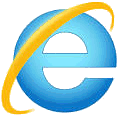 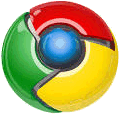 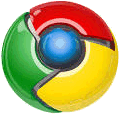 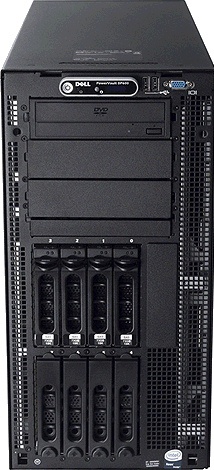 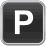 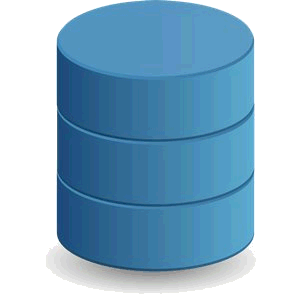 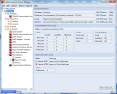 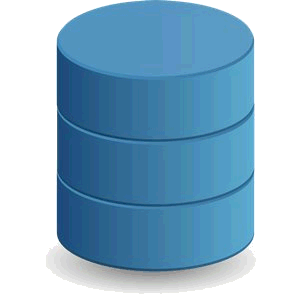 Proxy Server
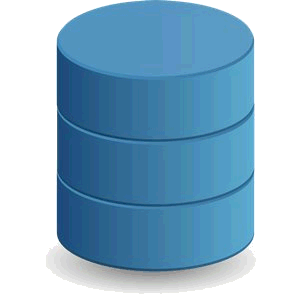 Cradle Server
HTTP or HTTPS communications
VPN communications
Direct Web Connections: 2
Do this by:
Install the Cradle servers on: Cradle Server		
Cradle web UIs are zero thickness, no local plug-ins / add-ons needed
Remote users connect over HTTP or HTTPS through company firewall
Open ports in firewall for HTTP or HTTPS, use NAT between firewall (external IP) and Proxy Server, or
Use VPN for web connection, tunnel HTTP or HTTPS through VPN hole in firewall
Configure Proxy Server to only relay to CWS from allowed external IPs
Configure CWS to only accept connections from Proxy Server
CWS authenticates web users through Cradle or LDAP (such as Active Directory)
Performance:	GOOD
Advantages:	Can implement single-sign-on for web users		Simple to block invalid remote IPs
Disadvantages:	Installation more complex		Needs proxy server (but may already exist for other uses)
[Speaker Notes: The URL for video RC06701 is: http://youtu.be/rg64dFHXSr0]